قسم الادارة العامة     
كلية الادارة والاقتصاد 
المادة:السلوك التنظيمي
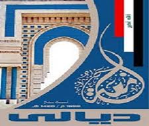 جامعـــــــــــــــــة ديالى
السلوك التنظيمي   	
 نظرية المنظمة والسلوك التنظيمي
	 الدكتور	
منقذ محمد داغر                   عادل حرحوش صالح
جامعة بغداد /كلية الادارة والاقتصاد
المحاضرات المقررة للمرحلة الثالثة/قسم الادارة العامة-المحاضرة الاولى
 
مدرس المادة م.م  سجاد خلف حسين علي
العام الدراسي /2019
Msc.sajjad@yahoo.com
009647728865270
[Speaker Notes: This template can be used as a starter file for presenting training materials in a group setting.

Sections
Right-click on a slide to add sections. Sections can help to organize your slides or facilitate collaboration between multiple authors.

Notes
Use the Notes section for delivery notes or to provide additional details for the audience. View these notes in Presentation View during your presentation. 
Keep in mind the font size (important for accessibility, visibility, videotaping, and online production)

Coordinated colors 
Pay particular attention to the graphs, charts, and text boxes. 
Consider that attendees will print in black and white or grayscale. Run a test print to make sure your colors work when printed in pure black and white and grayscale.

Graphics, tables, and graphs
Keep it simple: If possible, use consistent, non-distracting styles and colors.
Label all graphs and tables.]
المحاضرات المقررة للمرحلة الثالثة/قسم الادارة العامة-المحاضرة الثانية
 
مدرس المادة م.م  سجاد خلف حسين علي
العام الدراسي /2019
Msc.sajjad@yahoo.com
009647728865270
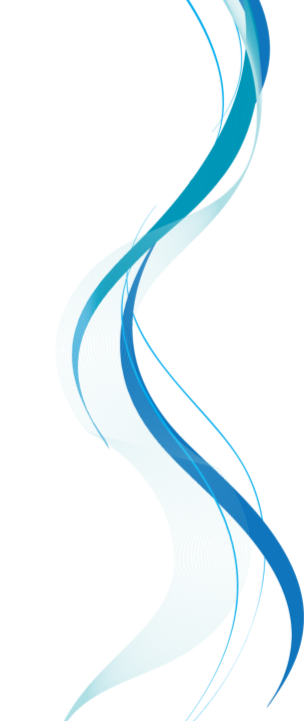 الثاني/الشخصية Personality
ما هي الشخصية :
لا يوجد تعريف واحد للشخصية مقبول من قبل جميع العلماء و الباحثين النفسيين في الواقع فإن هناك عددا من التعاريف يعادل أو ربما يزيد – نظريات الشخصية إلا أننا هنا لسنا بصدد استعراض تلك النظريات و التعاريف الخاصة بها للطابع التخصصي للموضوع الذي لا يتفق مع أهداف الكتاب فسنتكتفي بعرض تعريفين فقط للشخصية وشرح خصائص هذين التعريفين .
تعرف الشخصية بأنها " مجموعة مستقرة من الصفات و الميول التي تحدد أوجه الشبه و الاختلاف في السلوك النفسي .
[Speaker Notes: This is another option for an Overview slide.]
كيف تتكون الشخصية
لفهم شخصية أي فرد لابد أن نعرف العوامل التي اسمهت في تكوين تلك الشخصية ، أكد الباحثون المختلفون على جملة من المحددات لشخصية الفرد تبعا لاتجاهات أولئك الباحثون  والفلسفة التي ينطلقون منها لكن يمكن القول إجمالا أن تلك العوامل والمحددات تندرج تحت مجموعتين واسعتين من العوامل هما الوراثة و البيئة .
1- العوامل الوراثية Heredity factors 
منذ أمد بعيد لاحظ الناس ان الأبناء يشبهوا آبائهم لا في مظهرهم فقط بل في سلوكهم ايضا ، لذلك قال الرسول الأعظم محمد (صلى الله عليه وسلم) "تخيروا لنطفكم بإن العرق دساس" كما قالت العرب " الولد على سر أبيه " ومن شابه أباه فما ظلم " وغير ذلك مما تحفل به ذاكرة الشعوب وثقافتها وموروثها من أمثال و أقوال تؤكد تشخيص تلك الشعوب و الامم لأهمية الوراثة في شخصية الفرد .
2- العوامل البيئية Environment factors  
هناك عدد من محددات الشخصية و عواملها التي درست من قبل الباحثين يمكن أن تندرج تحت هذا النوع من العوامل فقد حددت إحدى الدراسات مثلا تلك العوامل من خلال دراستها لتطور شخصية الفرد خلال مراحل عمرية مختلفة وهي :
أ- العائلة The family  
ب- البيئة المادية و الهيكل الاجتماعي Ecological and Social – structure factors
[Speaker Notes: What will the audience be able to do after this training is complete? Briefly describe each objective how the audience will benefit from this presentation.]
تشمل هذه العوامل مجموعة واسعة من المتغيرات التي تؤثر في شخصية الفرد بشكل غير مباشر من خلال العائلة أو الأسرة التي ينتمي لها ، بما أننا افترضنا أن المؤثرات العائلية تكون المحددات الأولية أو الابتدائية لشخصية الطفل ، فليس من المستغرب إذا الافتراض بأن المؤثرات غير العائلية Extra familial  ستؤثر في شخصية الفرد من خلال عائلته باعتبارها الوسط الناقل لتلك التأثيرات ، ذكرت إحدى الدراسات أن المتغيرات التي يمكن ادراجها تحت هذا العنوان يمكن أن تؤثر في شخصية الفرد من خلال المسببات المتتالية كالاتي : 
أولا : البيئة المادية : وتشمل الغذاء و المناخ و الموارد الطبيعية و ما شابه من العوامل التي تؤثر في المجموعة الثانية من المتغيرات وهي : 
ثانيا : انساق الأدامة الاجتماعية Social maintenance systems  و التي تشمل التقانة Technology  ، و الاقتصاد و الهياكل الاجتماعية بما فيها أنماط القرابة و النسب و العشائرية و انماط السكن ، هذه المجموعة من العوامل تؤثر على المجموعة الثالثة و هي : 
ثالثا : العلاقات ما بين الأفراد و ممارسات العائلة في تنشئة الطفل و التي تعد كما أسلف المحددات الأولية لشخصية الفرد .
[Speaker Notes: Use a section header for each of the topics, so there is a clear transition to the audience.]
كما أظهرت دراسات اخرى أن تأثيرات الهيكل السياسي ضمن المجتمع ، و الثقافة ، و المنظمات الاقتصادية ، و حجم الملكية 
ج- العوامل الثقافية Cultural factors 
كان علماء الأنسنة Anthropologists  أول من أشاروا إلى وجود علاقة قوية بين شخصية الفرد و ثقافة المجتمع فمنذ عشرينات القرن العشرين بدأ العلماء ينظرون إلى شخصية الفرد على أنها انعكاس لثقافة مجتمع لذلك بدأت مدارس علم النفس . 
د- العوامل الموقفية : 
تتأثر الشخصية أيضا بالعوامل الموقفية التي يتعرض لها الفرد ، إن السلوك المتعلم لا يجرى نقله إلى الأطفال دون جهد منهم ، إذ ينبغي على الأطفال أن يكتسبوا هذا السلوك من خلال خبراتهم وتفاعلهم مع البيئة فكل فرد يعيش حياة متميزة و متفردة .
[Speaker Notes: Add slides to each topic section as necessary, including slides with tables, graphs, and images. 
See next section for sample table, graph, image, and video layouts.]
شكل يوضح العلاقة بين الشخصية والسلوك
خصائص الشخصية : 
تقدير الذات 
موضع السيطرة 
الانطواء -النبساط 
التسلطية – الجزمية
العوامل الوراثية
السلوك
العوامل البيئية